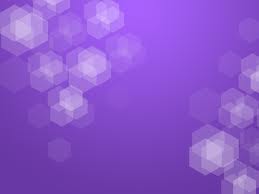 COMPANY NAME: McDonald's*Brief introduction*Vision/Mission/Objectives*PRODUCTS AND SERVICES*General Industry Analysis	-Market Size, Employment, Competition*Brief Industry Forecast*Organizational Structure*Ethics System and Attitude Towards Corporate Social Responsibility *Globalization and culture SWOT Analysis